КУЛИБИНЫ 2014 на базе Муслюмовской гимназии
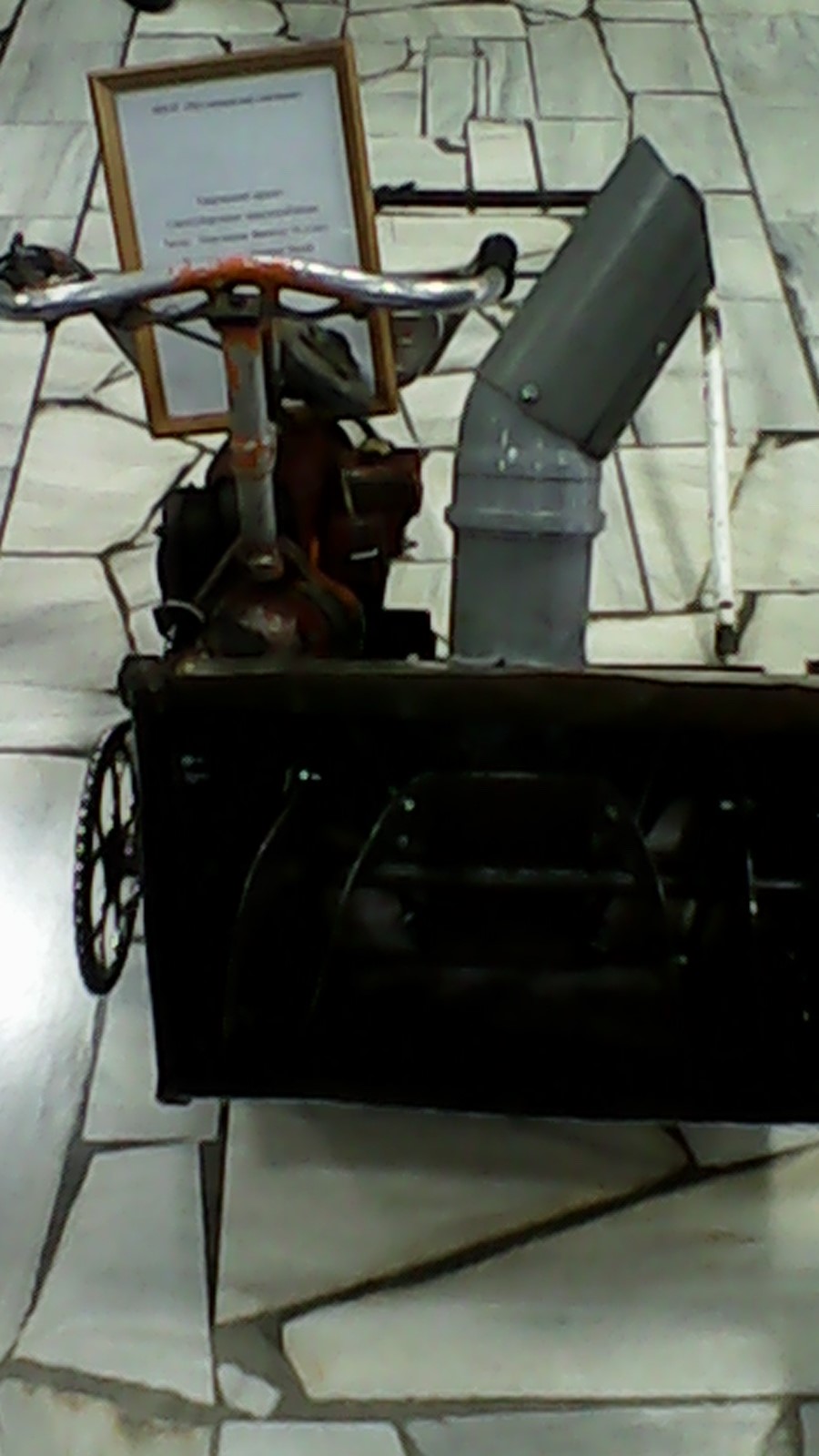 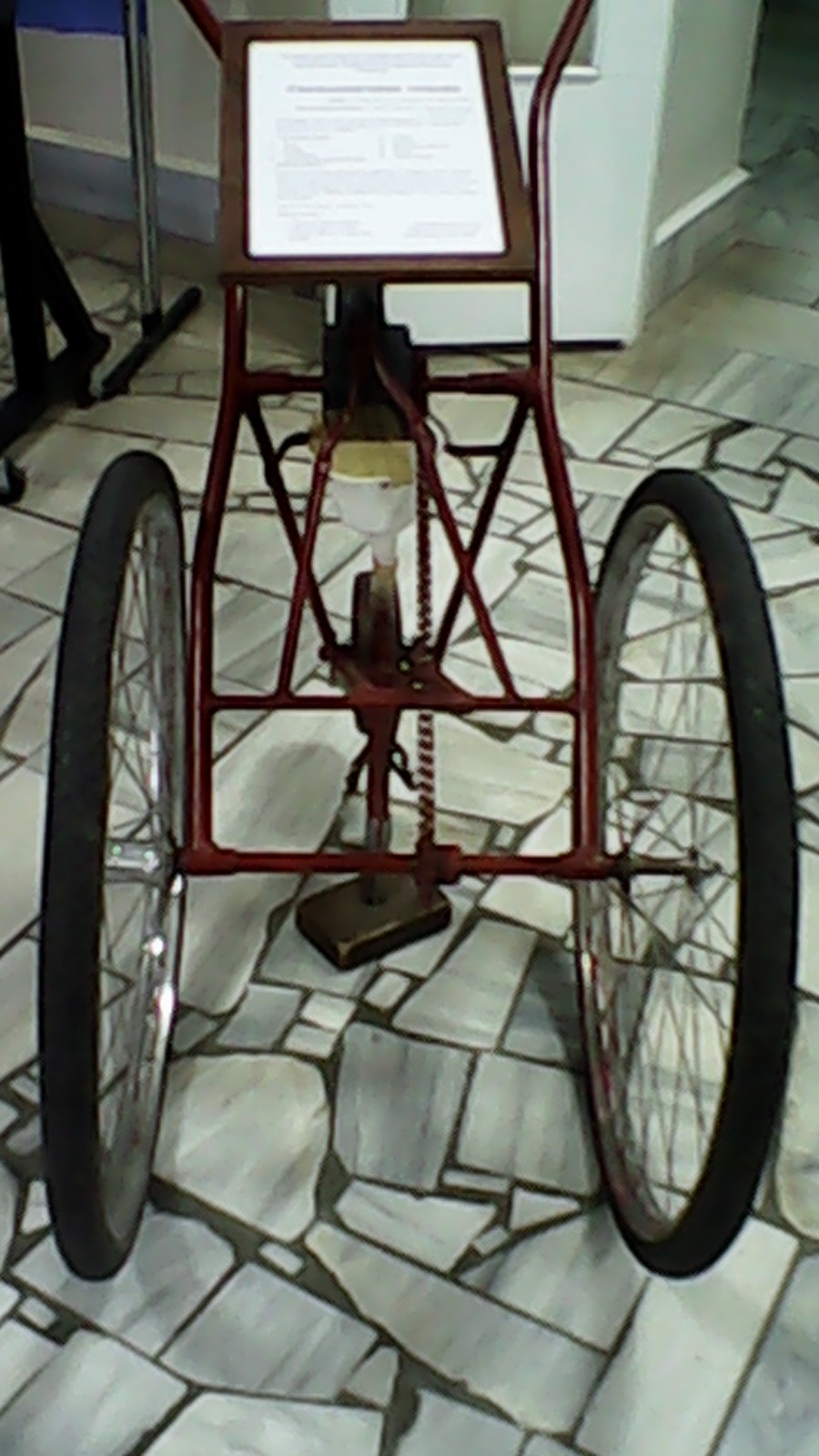 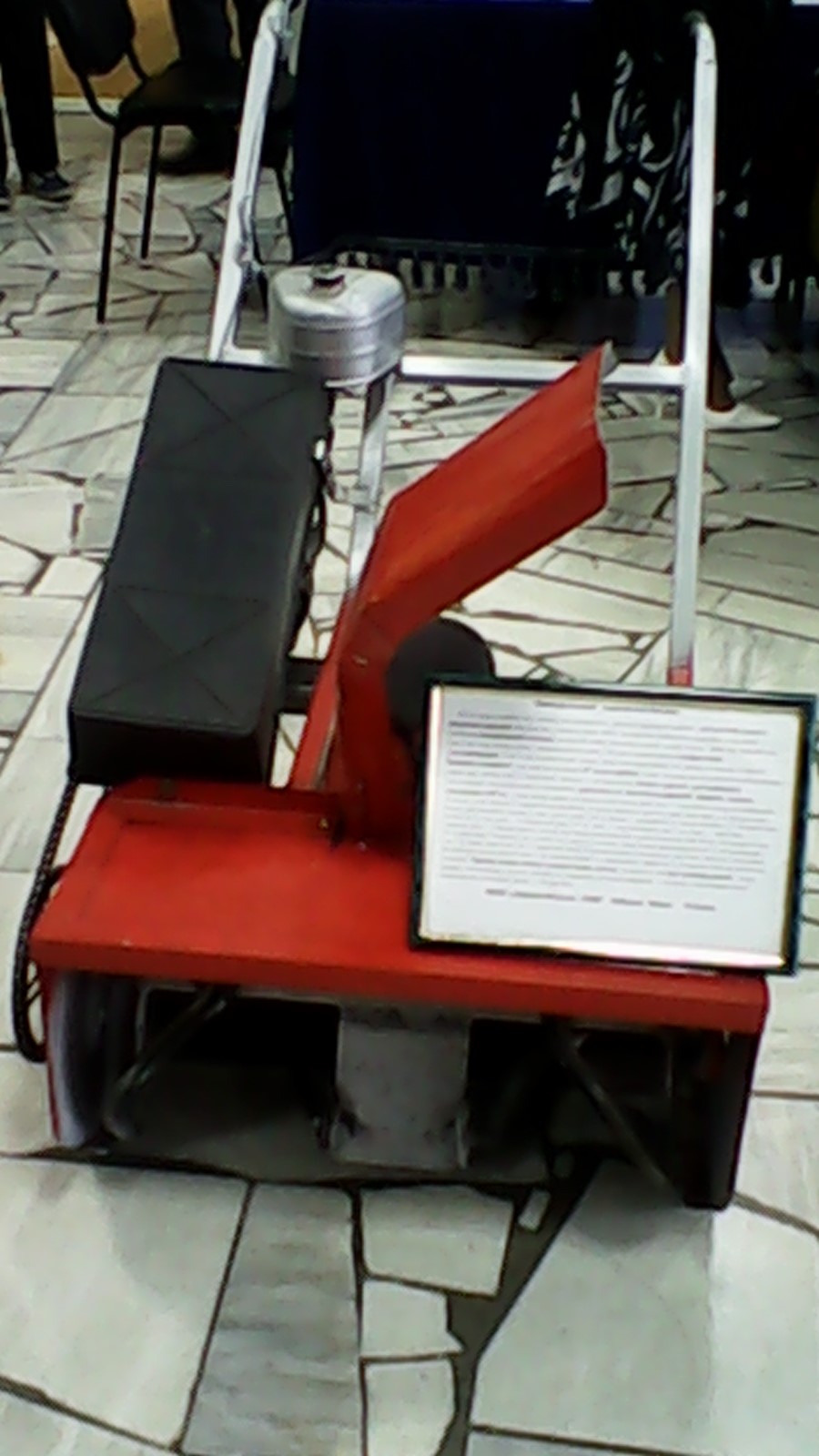 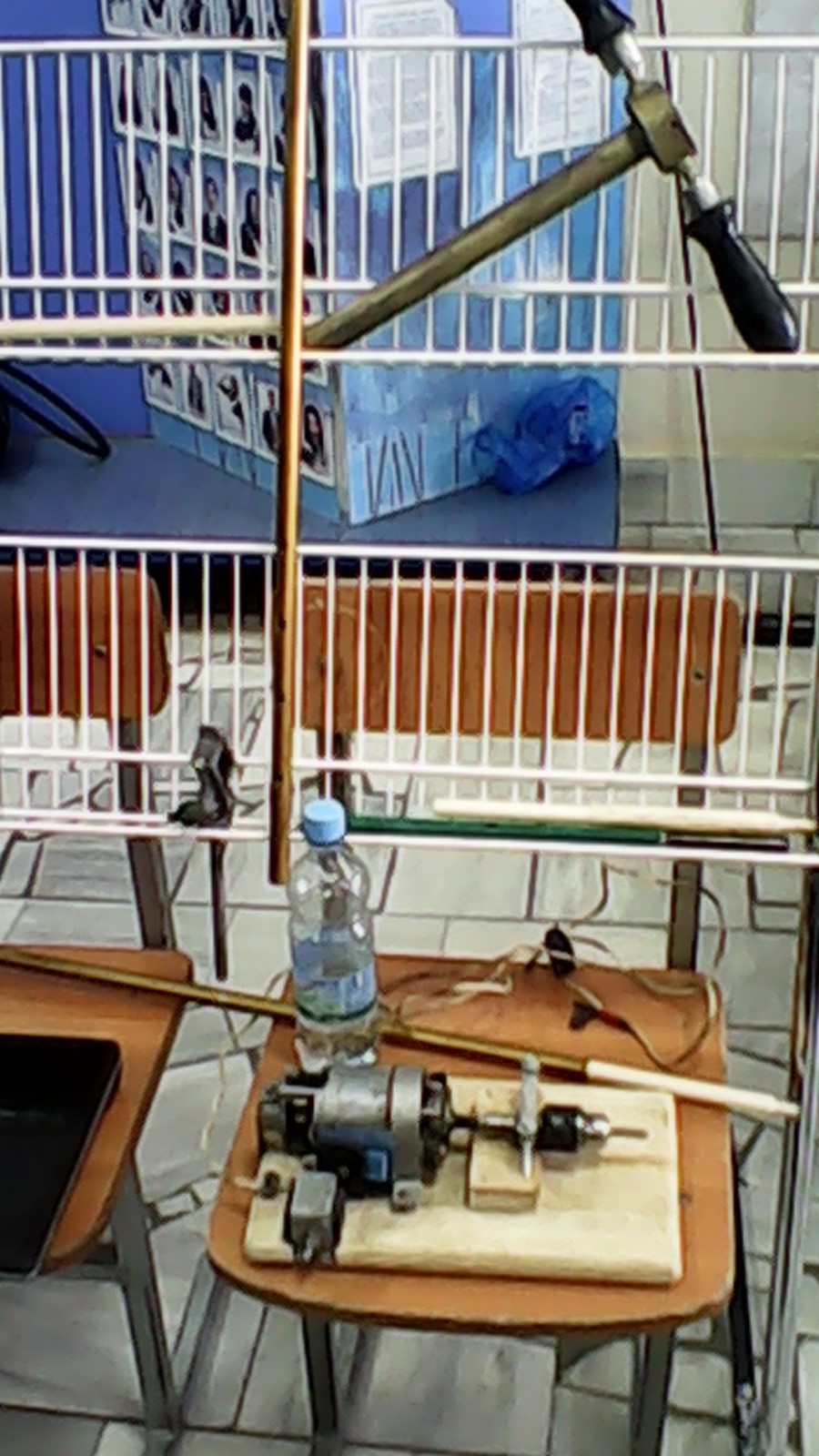